What is CalAIM?
Stands for “California Advancing and Innovating Medi-Cal” (CalAIM) 
Five year (2022-2027) statewide plan under Medi-Cal to streamline and improve delivery of services through managed care.
Major Changes for Aging Adults with CalAIM:
14 optional community supports added in most counties to specific high risk populations
Enhanced Care Management (ECM) for high risk populations
Transition to managed care for 31 counties including people in Skilled Nursing Facilities
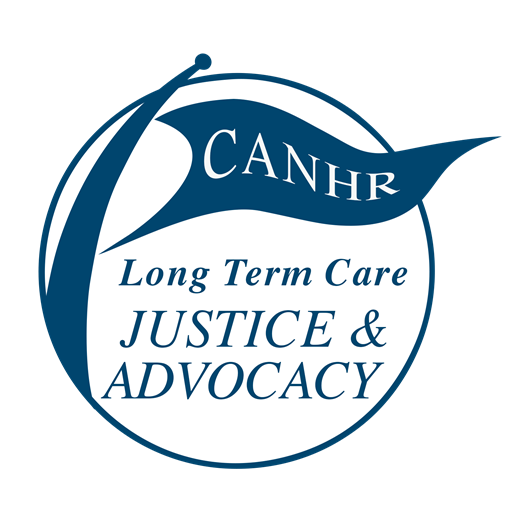 [Speaker Notes: Pauline]
What if the Managed Care Plan Does Not Cover the desired Community Support?
Most plans will offer all supports by 2027, contact the plan to see if they are able to provide comparable services or how soon they plan to implement the desired support.
DHCS List of Community Supports by County and Managed Care Plan: https://www.dhcs.ca.gov/Documents/MCQMD/Community-Supports-Elections-by-MCP-and-County.pdf  
CANHR’s Community Supports Resources by County List: https://docs.google.com/spreadsheets/d/17xjvj4lBlu7h-owY1yxqsOb3a5i07xIfJsYYmhpbYM8/edit?usp=sharing  
If the desired support is not available consider switching to a plan that offers the support you need.
Explore if any HCBS Medi-Cal waiver programs can meet your needs. See CANHR’s HCBS Quick Guide.
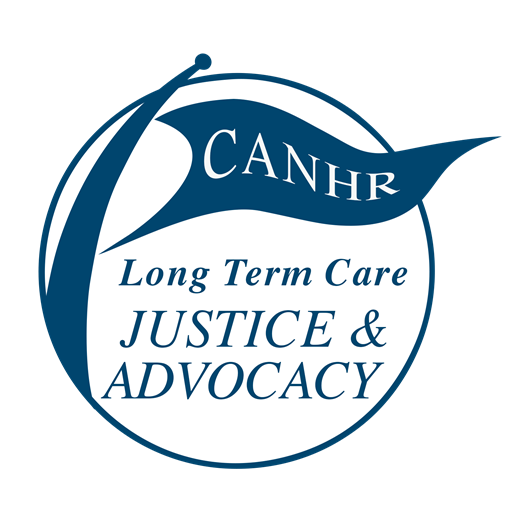 [Speaker Notes: Pauline]
Enhanced Care Management (ECM) and Community Supports Overview
41144
Enhanced Care Management (ECM)
[Speaker Notes: Gillian]
Enhanced Care Management
Definition
Purpose
5
ECM Populations of Focus (POFs)
Enhanced Care Management (ECM)
Populations of Focus (POFs)
6
[Speaker Notes: Note that we have more POFs, we’re just highlighting these for now.]
Overview of ECM
Seven Core Services
7
[Speaker Notes: Outreach and Engagement: members are contacted by their assigned ECM provider in a cadence that aligns with their acuity level (set by SCFHP) for an ongoing 12-month period to enroll them into ECM
Comprehensive Assessment and Care Management Plan: a comprehensive assessment is conducted and a care plan is developed within 90 days of enrollment into ECM
Enhanced Care Coordination of Care: involves necessary services that assists members with achieving their care plan goals.
Health Promotion: involves encouraging and supporting members enrolled in ECM in making lifestyle choices based on healthy behavior, with the goal of motivating them to successfully monitor and manage their own health
Comprehensive Transitional Care: provides support to members and their supportive networks during discharge from a hospital or institutional setting
Member and Family Supports: engage members and their supportive networks in care plan development and monitoring, and ensure all are knowledgeable of members’ conditions
Coordination of and Referral to Community and Social Support Services: determine appropriate services to meet members’ needs to ensure that any present or emerging social factors are identified and addressed]
ECM Contracted Providers
* May accept populations outside of their ECM focus, if member is assigned to the provider for primary care services
ECM Referral Process
Referring entities can access the SCFHP ECM Referral Form on SCFHP’s website at www.scfhp.com/ecm.
A referring entity must complete a referral form and submit it with the required documentation to SCFHP via secured email to ECM@scfhp.com or by fax to 408-874-1469.
SCFHP reviews referrals and accompanying documentation, determines if member is eligible for ECM; and if eligible, assigns the member to a contracted ECM provider. This process takes 3 – 5 business days once SCFHP receives the member’s medical records.
SCFHP sends an eligibility letter to the member with general information on ECM and the name and contact information of their assigned ECM provider.
SCFHP sends an email to the assigned ECM provider notifying them of the assignment and places the member on the subsequent eligibility file. The ECM provider begins outreach and engagement activities shortly after assignment.
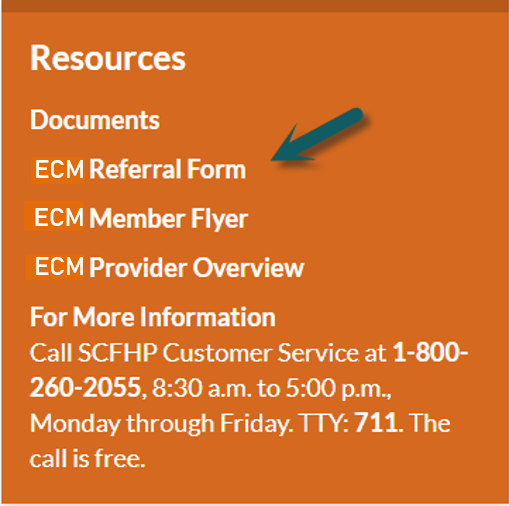 *For referring entities that are conducting business in a language other than English, it is best for them to call SCFHP’s Customer Service at 1-800-260-2055 (TTY: 711).

ECM providers, primary care physicians (PCPs), specialists, Community Supports providers, community-based organizations, members, authorized representatives, and supportive individuals can submit a referral form to SCFHP for ECM services.
9
ECM Referral Form
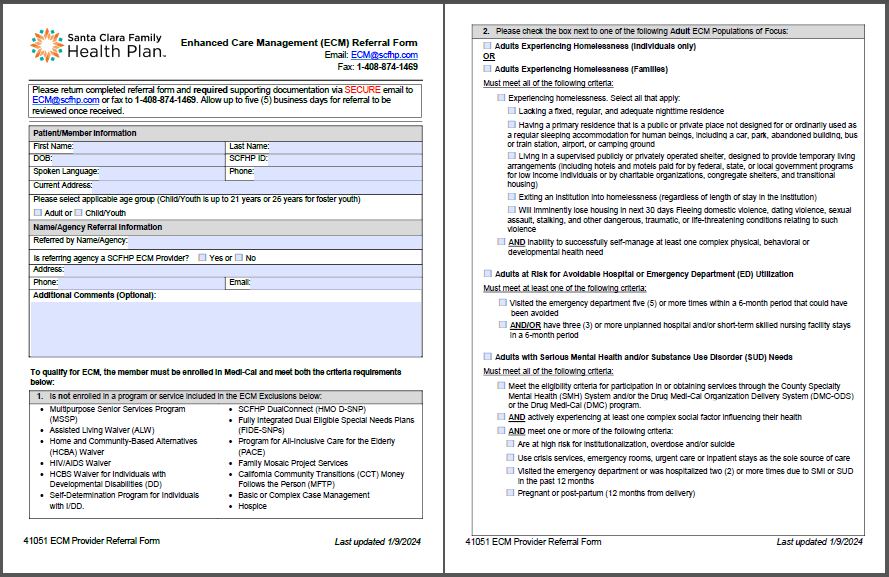 10
Community Supports
[Speaker Notes: Gillian]
Community Supports 2
Definition:
Medically-appropriate and cost-effective alternatives to services that can be covered under Medi-Cal that are typically delivered by different providers and/or in different settings than traditional Medi-Cal services. These services do not replace benefits that you already get under Medi-Cal, are optional for members, and may be available under an Individualized Care Plan. 
Goal: 
Build upon success of the Whole Person Care (WPC) and Health Homes Program (HHP) pilots by focusing on combined medical and social determinants of health to avoid high levels of care: 
Hospital or nursing facility admissions
Discharge delays
Emergency Department use
Purpose:
Establish a foundation for implementing community-based services into the managed care Long Term Supports & Services (LTSS) model.
Complementary to ECM, although members do not need to be enrolled in ECM to be eligible.
Not a benefit, this is a pre-approved optional services that health plans choose to offer members
12
Community Supports 3
Community Supports
Coming Soon
Overview of Community Supports
Alternative and Appropriate Level of Care Settings
14
[Speaker Notes: Note that only a select few Community Supports are being presented on in this short presentation.]
Overview of Community Supports
Services to Prevent Institutionalization
15
Overview of Community Supports
Services to Prevent Institutionalization – continued
16
Community Supports Referral Process
A provider submits a referral form for a member: 
Providers can submit a referral form to SCFHP for Community Supports through the SCFHP Provider Portal. 
Download and complete a referral form, provide supporting documentation, and send the completed form to SCFHP via secured email to CS@scfhp.com or fax to 408-874-1985.
A member requests services:
Individuals can contact SCFHP Customer Service and ask if they are eligible for Community Supports:
SCFHP Medi-Cal Members: 1-800-260-2055 (TTY: 711) 
SCFHP DualConnect Members: 1-877-723-4795 (TTY: 711) 
If the member is currently enrolled in Enhanced Care Management (ECM), they may also request a referral from their Care Manager (Medi-Cal members only).
17
Grievances & Appeals
Members always retain the right to file appeals and/or grievances if they request one or more Community Support offered by the MCP but were not authorized to receive the requested Support because of a determination that it was not medically appropriate. The information to appeal with a plan should be included in the Notice of Action (NOA). Community Supports are additionally subject to the State Fair Hearings process.
Request Community Support
Member receives NOA
MCP Denies
Authorization
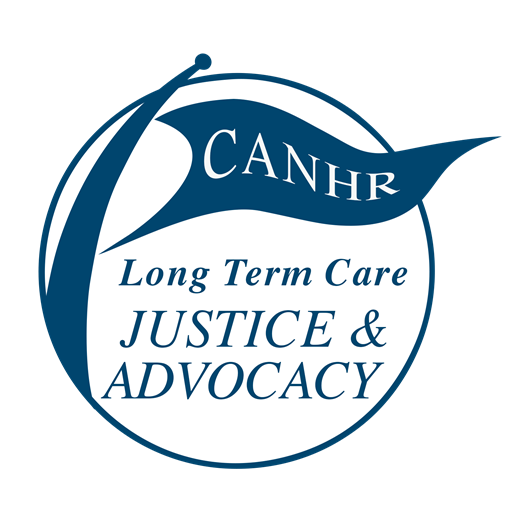 File Appeal with MCP
File State Fair Hearing
MCP Denies Appeal
[Speaker Notes: Pauline Managed Care Plan standard Notice of Action (NOA) requirements apply to Community Supports
A NOA should be issued when 
1) Services are in place and are being
discontinued; and/or 
2) the Member or Provider explicitly states that the Community
Support (ILOS) is desired.]
How to File a Grievance/Appeal with the Managed Care Plan?
Managed Care Plan standard Notice of Action (NOA) requirements apply to Community Supports.
A NOA should be issued when:
Services are in place and are being reduced or discontinued; and/or 
Member or their Provider explicitly requests a Community Support, but the Plan will not authorize or is denying the service. 
The NOA should provide information about how to file an appeal with the managed care plan. If you do not receive an NOA you can still file an appeal. Find information about appeals on the plan’s website or Member handbook. If you are still unable to find the information contact the Department of Managed Health Care or the Managed Care Ombudsman.
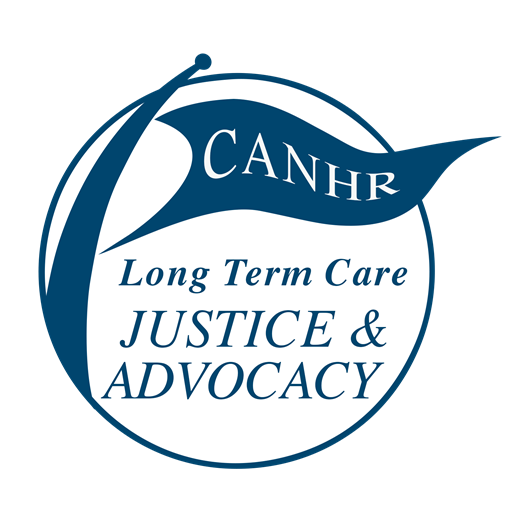 [Speaker Notes: Pauline]
How to Request a State Fair Hearing
Online: https://acms.dss.ca.gov/acms/login.request.do  
By Phone: (800) 743-8525
By Mail: 	State Hearings Division
P.O. Box 944243, Mail Station 21-37,
Sacramento, California 94244-2430
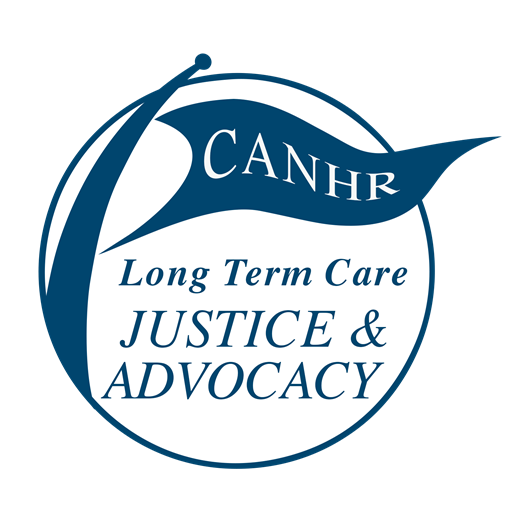 [Speaker Notes: Pauline]
Resources for Help During the Process
Health Care Options
Call to change health plans, review options in your county, or ask questions about your current plan.
1-800-430-4263 (TTY 1-800-430-7077)
 If you want HCO to contact you, fill out the HCO Contact Form.
Dept. of Managed Care 
Contact DMHC for complaints or to request an Independent Medical Review (IMR).
1-888-466-2219
www.healthhelp.ca.gov
Managed Care Ombudsman
Serves as an objective resource to resolve issues between Medi-Cal managed care members and Plans.
By Phone: (888) ​452-8609
By email*: MMCDOmbudsmanOffice@dhcs.ca.gov
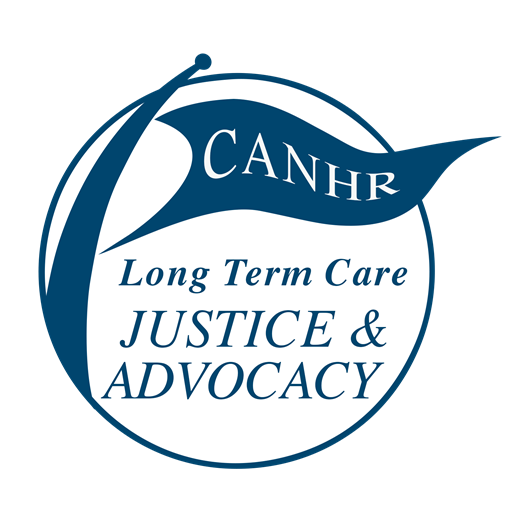 [Speaker Notes: Pauline]
Resource Links
Community Supports by County and Managed Care Plan: https://www.dhcs.ca.gov/Documents/MCQMD/Community-Supports-Elections-by-MCP-and-County.pdf 
CANHR’s Community Supports Resources by County List:https://docs.google.com/spreadsheets/d/17xjvj4lBlu7h-owY1yxqsOb3a5i07xIfJsYYmhpbYM8/edit?usp=sharing 
DHCS Community Supports Policy Guide: https://www.dhcs.ca.gov/Documents/MCQMD/DHCS-Community-Supports-Policy-Guide.pdf 
DHCS Enhanced Case Management Policy Guide:https://www.dhcs.ca.gov/CalAIM/ECM/Documents/ECM-Policy-Guide.pdf  
CANHR’s Home and Community Based Services Quick Guide:https://canhr.org/hcbs-quick-guide/
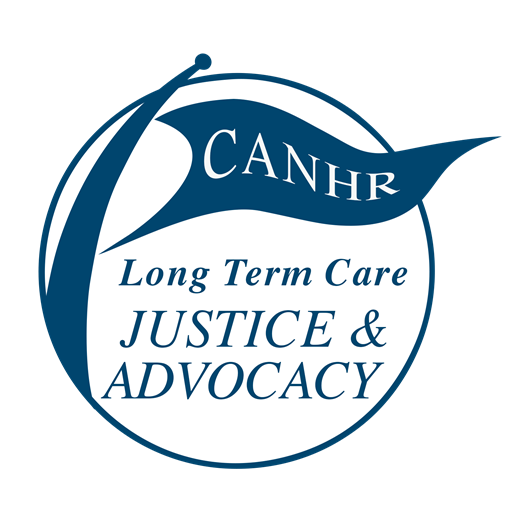 [Speaker Notes: Pauline]
Enhanced Care Management (ECM) - Sourcewise
Alice TranLead Care Manager 
BS Psychology
Sourcewise Enhanced Care Management
Services members from two health plans
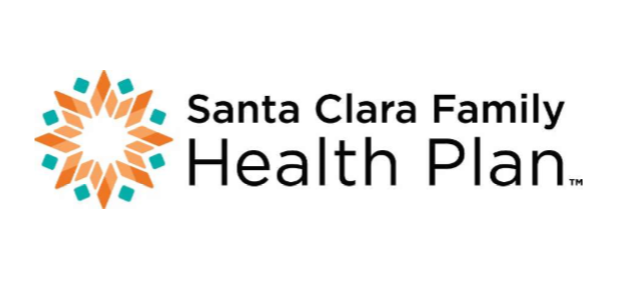 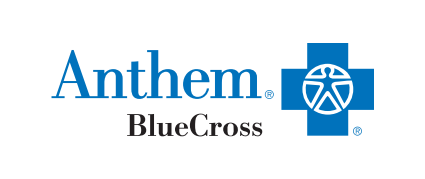 ECM Sourcewise Team
Services
60 members in our ECM Program by 2 Lead Case Managers 
2 outreach specialists and 2 lead case managers
Under Director, program will grow exponentially in the coming months 
Specialty: Adult population, dementia, and the homeless
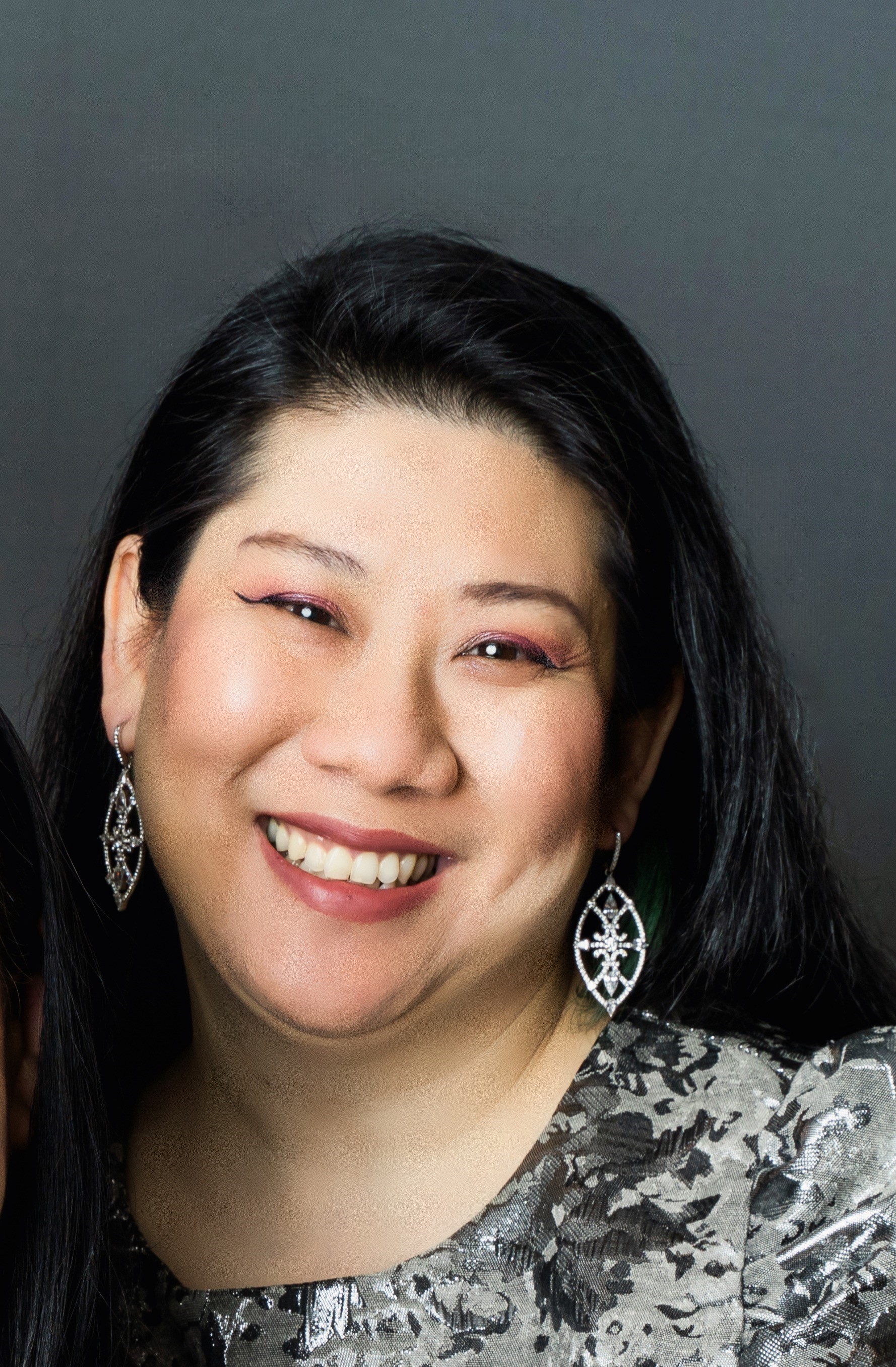 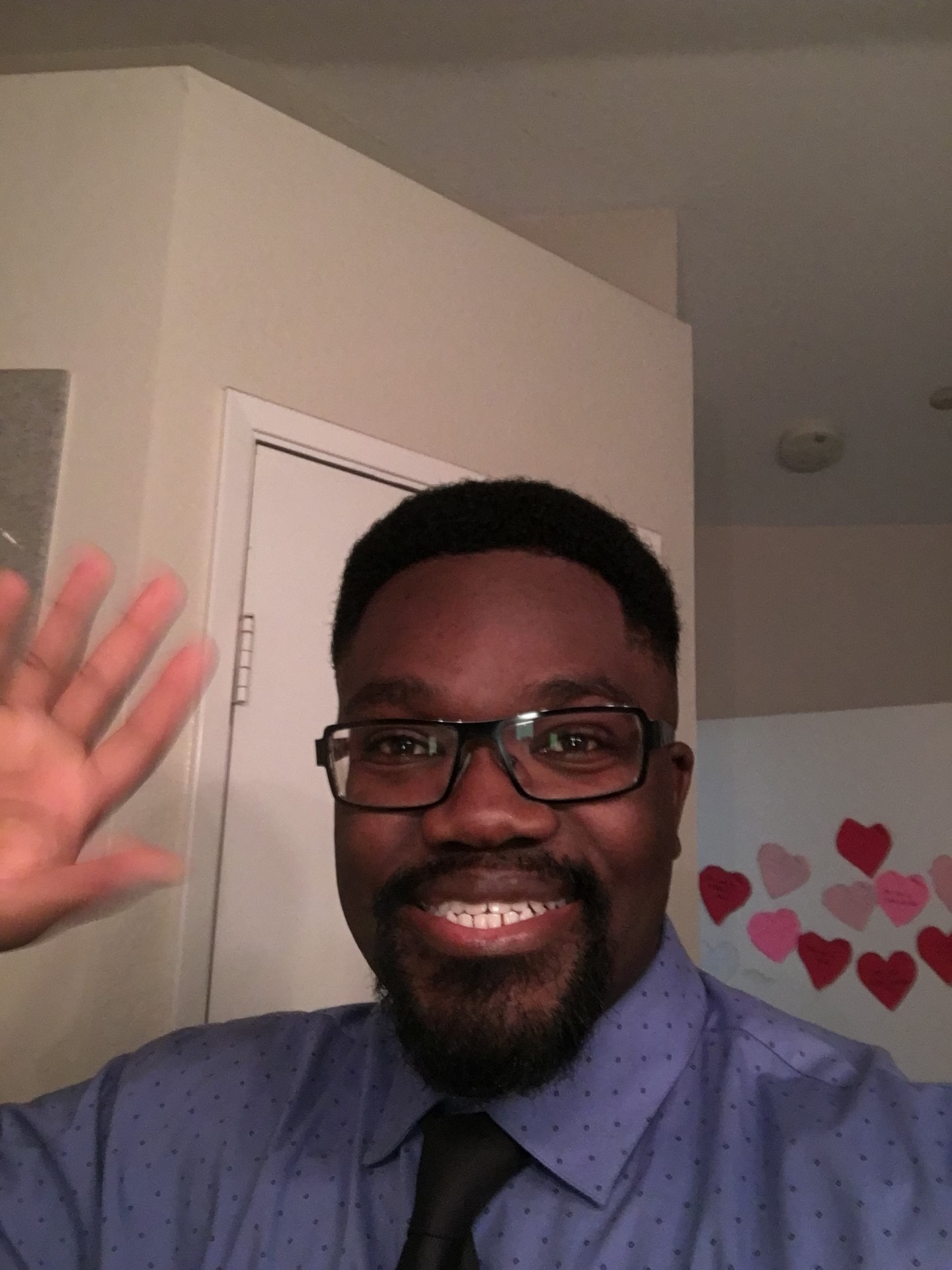 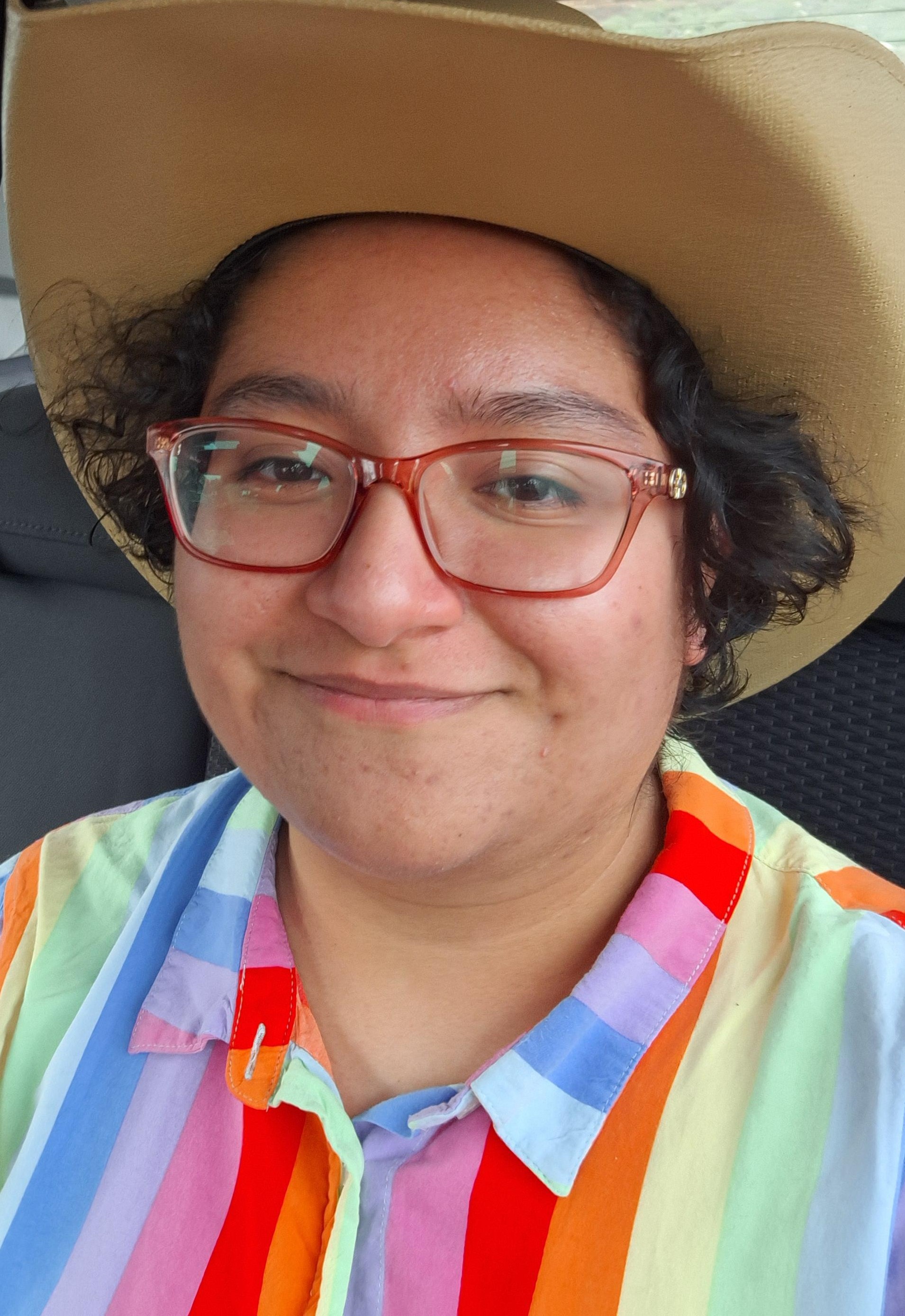 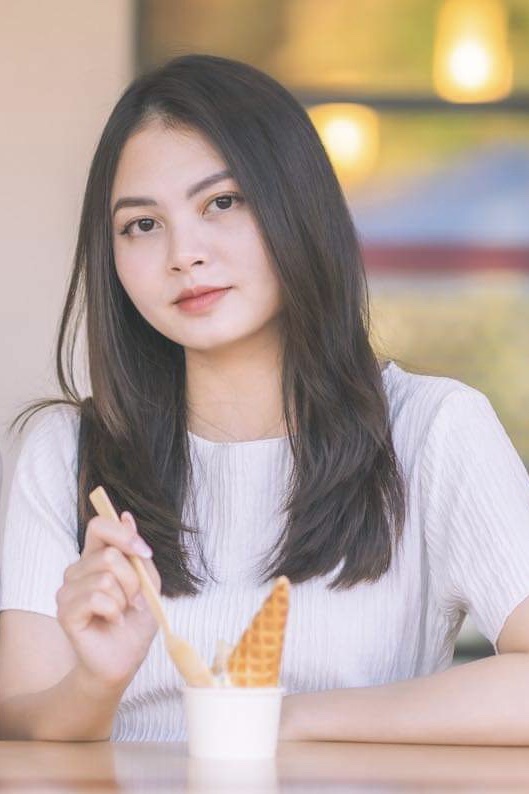 Success Story 1: Ms. Jane Doe
65 y/o Spanish/English Speaking Female
Health Conditions: Major depressive disorder, alcohol and substance abuse, hypertension, bad left knee, hypothyroidism, migraines, chronic pain, arthritis, slip disk, and fractured spine. 

Linkages: 
IHSS SW for IHSS reassessment w/ Supporting documents.
Establish care with new PCP. 
SCFHP transportation to medical appointments. 
Gardner Healthcare for Psychiatrist and mental health services 
In-patient recovery program through Community Solutions
Referral to PT, and Pain Management at Stanford. 

“Thank you for sticking with me during this journey where many would not have put up with my relapse. I know you will be here to help me during this difficult time.”
Success Story 2: Ms. Claire
56 y/o English Speaking Female
Health Conditions: Major depressive disorder, ADHD, social anxiety, back pain, neck pain, migraines d/t cervical spine compression, and spine degeneration, chronic pain, and arthritis. 

Linkages: 
IHSS advocacy for reassessment. 
Referral to Public Authority for PA registry and care coaching. 
Establish care with new Orthopedics. 
Anthem transportation to medical appointments. 
Schedule medical appointments for PC follow-up. 
Community support for home modifications for bathroom safety.

“You and your organization sound like a god send to help me get my life together. I haven’t been successful with my lack of motivation to carry this task on my own. With your guidance I know where to start and I know I’m not alone.”
Sourcewise Contact Information
3100 De La Cruz Avenue, 
Suite 310
Santa Clara, CA 95054

(408) 350-3200
16340 Monterey Road
Morgan Hill, CA 95037

(408) 762-7362
Email
community@mysourcewise.com

Website
mysourcewise.com

Public Authority Website
pascc.org
[Speaker Notes: Slide 22 (Leave This Slide Up as you take questions)

“I’d be happy to answer any questions you may have.”]